2020
BUSINESS PLAN
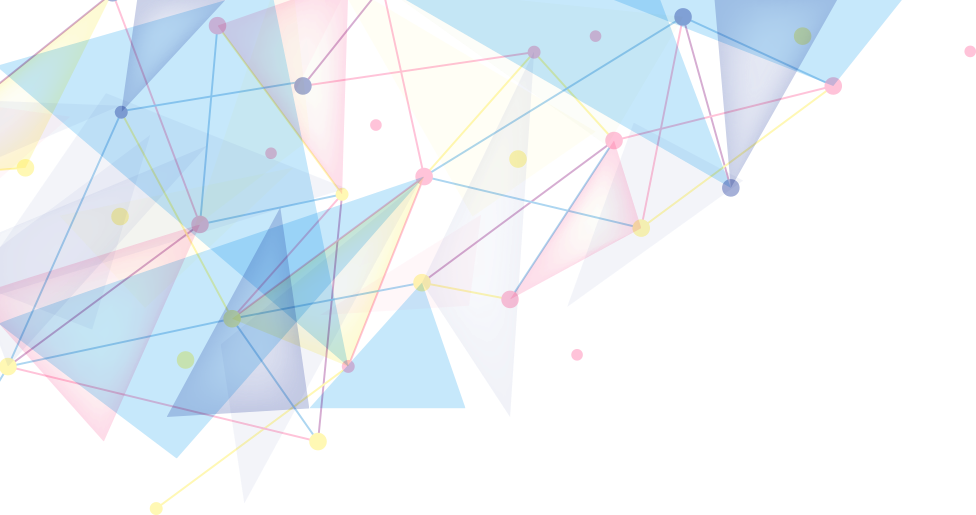 2016的结束，
我们一年的工作也将有一个总结，在总公司的帮助下，我们从公司的销售业绩、员工素质、销售技巧、专业基础知识的掌握、以及客户储备等等都有了明显的提升与进步，于此同时也暴露了我们很多的问题，在总公司的帮助下如抽茧剥丝一样一个一个的解决它。在此我向总公司的领导与同仁表示感谢。下面我对一年来的工作进行一个简要的总结。
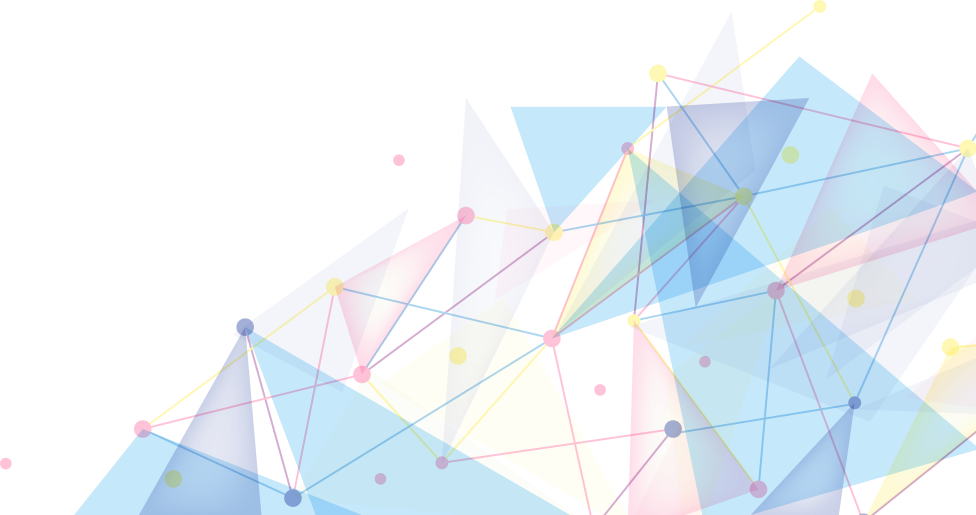 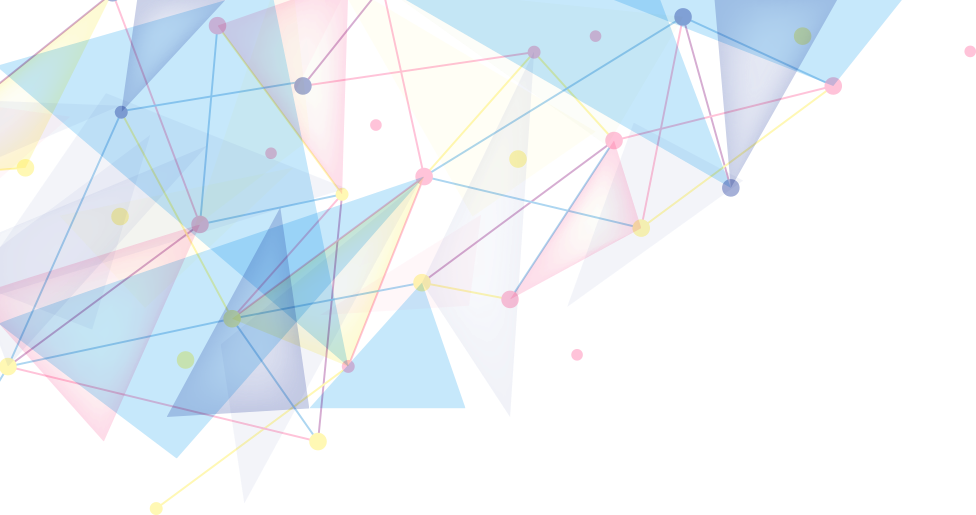 CONTENTS
目录
1
年度工作概述
2
工作完成情况
3
工作存在不足
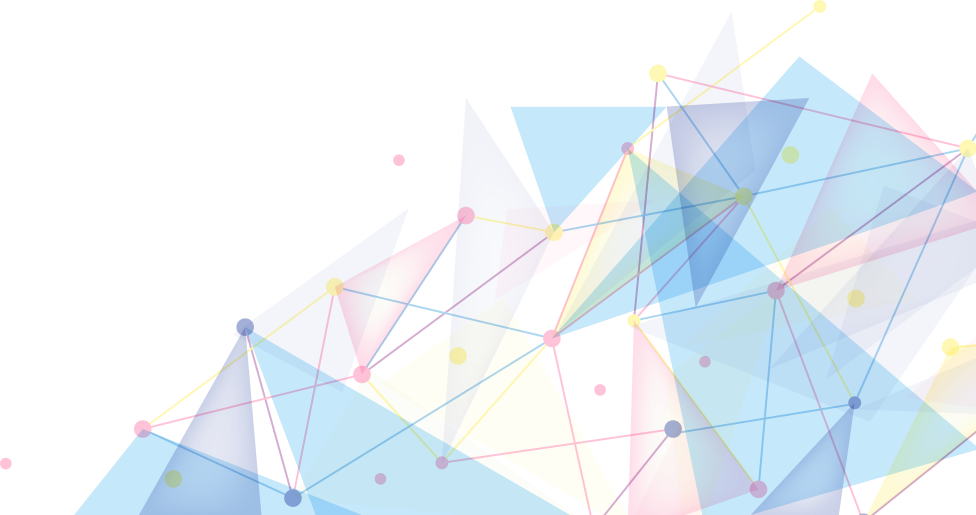 4
成功项目展示
5
明年工作计划
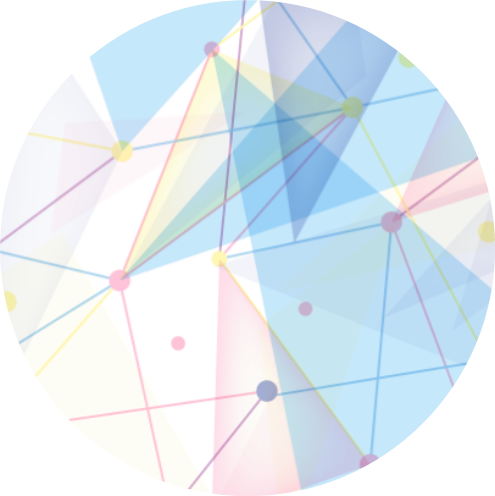 1
年度工作概述
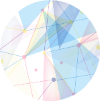 1
年度工作概述
请插入图片
请插入图片
第一季度
第一季度
单击编辑副标题
单击编辑副标题
请插入图片
请插入图片
第一季度
第一季度
单击编辑副标题
单击编辑副标题
单击此处编辑您要的内容，建议您在展示时采用微软雅黑字体，本模版所有图形线条及其相应素材均可自由编辑、改色、替换。
[Speaker Notes: 更多作品请搜索:  http://dwz.cn/Wu2UP]
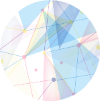 1
年度工作概述
关键词
关键词
关键词
关键词
单击此处可编辑内容，根据您的需要自由拉伸文本框大小
单击此处可编辑内容，根据您的需要自由拉伸文本框大小
单击此处可编辑内容，根据您的需要自由拉伸文本框大小
单击此处可编辑内容，根据您的需要自由拉伸文本框大小
关键词
关键词
关键词
关键词
单击此处可编辑内容，根据您的需要自由拉伸文本框大小
单击此处可编辑内容，根据您的需要自由拉伸文本框大小
单击此处可编辑内容，根据您的需要自由拉伸文本框大小
单击此处可编辑内容，根据您的需要自由拉伸文本框大小
[Speaker Notes: 更多作品请搜索:  http://dwz.cn/Wu2UP]
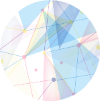 1
年度工作概述
单击编辑标题
单击编辑标题
单击此处编辑您要的内容，建议您在展示时采用微软雅黑字体，本模版所有图形线条及其相应素材均可自由编辑、改色、替换。
单击此处编辑您要的内容，建议您在展示时采用微软雅黑字体，本模版所有图形线条及其相应素材均可自由编辑、改色、替换。
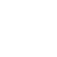 单击编辑标题
单击编辑标题
单击此处编辑您要的内容，建议您在展示时采用微软雅黑字体，本模版所有图形线条及其相应素材均可自由编辑、改色、替换。
单击此处编辑您要的内容，建议您在展示时采用微软雅黑字体，本模版所有图形线条及其相应素材均可自由编辑、改色、替换。
[Speaker Notes: 更多作品请搜索:  http://dwz.cn/Wu2UP]
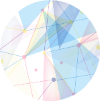 1
年度工作概述
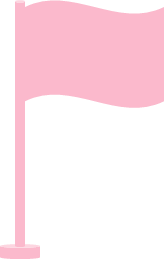 第一季度
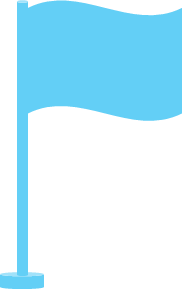 单击此处编辑内容
第二季度
单击此处编辑内容
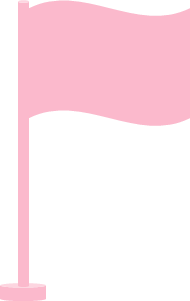 第三季度
单击此处编辑内容
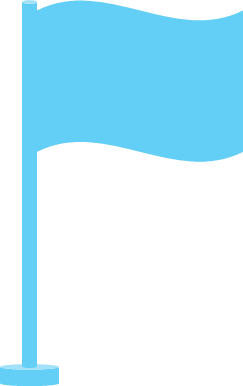 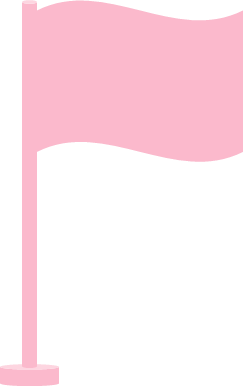 第四季度
总结
单击此处编辑内容
单击此处编辑内容
[Speaker Notes: 更多作品请搜索:  http://dwz.cn/Wu2UP]
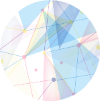 1
年度工作概述
单击编辑标题
单击此处可编辑内容，根据您的需要自由拉伸文本框大小
单击编辑标题
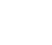 单击此处可编辑内容，根据您的需要自由拉伸文本框大小
关键词
单击编辑标题
关键词
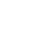 单击此处可编辑内容，根据您的需要自由拉伸文本框大小
关键词
单击编辑标题
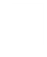 单击此处可编辑内容，根据您的需要自由拉伸文本框大小
关键词
[Speaker Notes: 更多作品请搜索:  http://dwz.cn/Wu2UP]
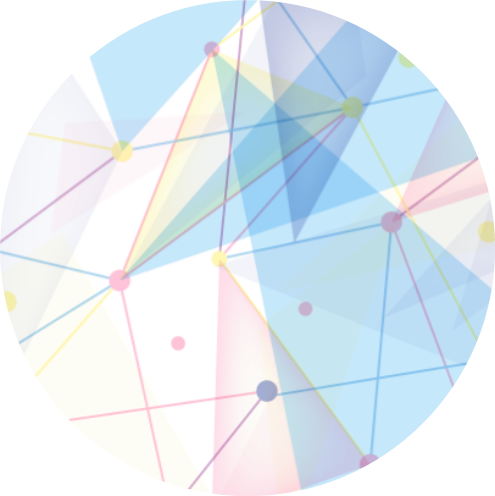 2
工作完成情况
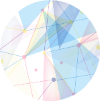 2
工作完成情况
单击此处编辑标题
单击此处编辑您要的内容，建议您在展示时采用微软雅黑字体，本模版所有图形线条及其相应素材均可自由编辑、改色、替换。
[Speaker Notes: 更多作品请搜索:  http://dwz.cn/Wu2UP]
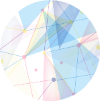 2
工作完成情况
2月
3月
4月
5月
6月
7月
8月
9月
10月
11月
12月
1月
单击此处编辑标题
单击此处编辑您要的内容，建议您在展示时采用微软雅黑字体，本模版所有图形线条及其相应素材均可自由编辑、改色、替换。
[Speaker Notes: 更多作品请搜索:  http://dwz.cn/Wu2UP]
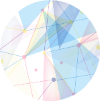 2
工作完成情况
2月
3月
点击此处添加标题
5月
6月
1月
点击此处添加标题
4月
点击此处添加标题
点击此处添加标题
点击此处添加标题
点击此处添加标题
单击此处编辑标题
单击此处编辑您要的内容，建议您在展示时采用微软雅黑字体，本模版所有图形线条及其相应素材均可自由编辑、改色、替换。
[Speaker Notes: 更多作品请搜索:  http://dwz.cn/Wu2UP]
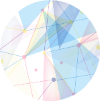 2
工作完成情况
单击此处添加标题
单击此处可编辑内容，根据您的需要自由拉伸文本框大小
单击此处添加标题
单击此处添加标题
单击此处可编辑内容，根据您的需要自由拉伸文本框大小
单击此处可编辑内容，根据您的需要自由拉伸文本框大小
[Speaker Notes: 更多作品请搜索:  http://dwz.cn/Wu2UP]
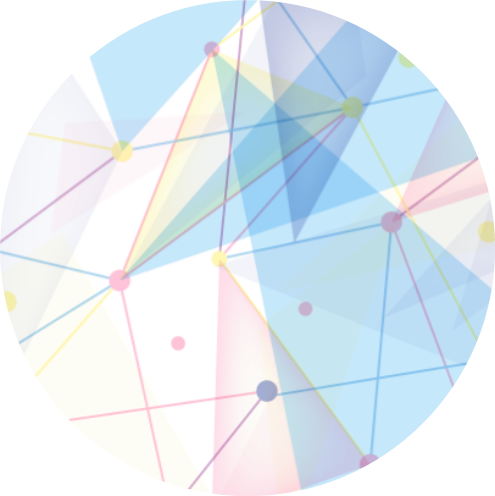 3
成功项目展示
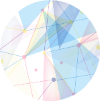 3
成功项目展示
请插入图片
请插入图片
请插入图片
添加项目
添加项目
单击编辑此项目的详细内容
单击编辑此项目的详细内容
请插入图片
请插入图片
添加项目
添加项目
添加项目
单击编辑此项目的详细内容
单击编辑此项目的详细内容
单击编辑此项目的详细内容
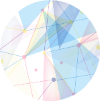 3
成功项目展示
2014
2015
2016
2017
获得的荣誉
获得的荣誉
获得的荣誉
获得的荣誉
单击此处可编辑内容，根据您的需要自由拉伸文本框大小
单击此处可编辑内容，根据您的需要自由拉伸文本框大小
单击此处可编辑内容，根据您的需要自由拉伸文本框大小
单击此处可编辑内容，根据您的需要自由拉伸文本框大小
[Speaker Notes: 更多作品请搜索:  http://dwz.cn/Wu2UP]
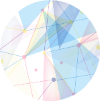 3
成功项目展示
请插入图片
请插入图片
请插入图片
请插入图片
单击此处编辑您要的内容，建议您在展示时采用微软雅黑字体，本模版所有图形线条及其相应素材均可自由编辑、改色、替换。更多使用说明和作品请详阅模版最末的使用手册。
[Speaker Notes: 更多作品请搜索:  http://dwz.cn/Wu2UP]
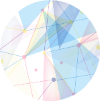 3
成功项目展示
请插入图片
请插入图片
请插入图片
请插入图片
请插入图片
请插入图片
请插入图片
请插入图片
请插入图片
请插入图片
请插入图片
请插入图片
[Speaker Notes: 更多作品请搜索:  http://dwz.cn/Wu2UP]
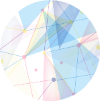 3
成功项目展示
我们的愿景
单击此处编辑您要的内容，建议您在展示时采用微软雅黑字体，本模版所有图形线条及其相应素材均可自由编辑、改色、替换。更多使用说明和作品请详阅模版最末的使用手册。
[Speaker Notes: 更多作品请搜索:  http://dwz.cn/Wu2UP]
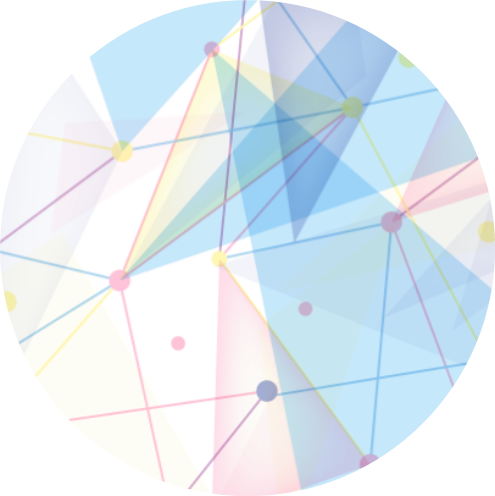 4
工作存在不足
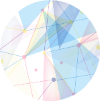 4
工作存在不足
单击添加标题
单击添加标题
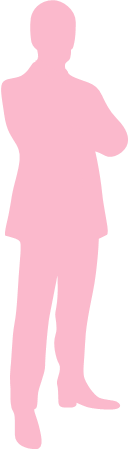 单击此处可编辑内容，根据您的需要自由拉伸文本框大小
单击此处可编辑内容，根据您的需要自由拉伸文本框大小
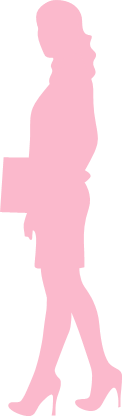 单击添加标题
单击添加标题
单击此处可编辑内容，根据您的需要自由拉伸文本框大小
单击此处可编辑内容，根据您的需要自由拉伸文本框大小
单击添加标题
单击添加标题
单击此处可编辑内容，根据您的需要自由拉伸文本框大小
单击此处可编辑内容，根据您的需要自由拉伸文本框大小
[Speaker Notes: 更多作品请搜索:  http://dwz.cn/Wu2UP]
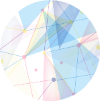 4
工作存在不足
单击编辑标题
单击此处可编辑内容，根据您的需要自由拉伸文本框大小
单击编辑标题
单击此处可编辑内容，根据您的需要自由拉伸文本框大小
工作存在不足
单击编辑标题
单击此处可编辑内容，根据您的需要自由拉伸文本框大小
单击编辑标题
单击此处可编辑内容，根据您的需要自由拉伸文本框大小
[Speaker Notes: 更多作品请搜索:  http://dwz.cn/Wu2UP]
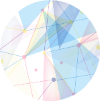 4
工作存在不足
关键点
单击编辑标题
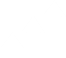 单击此处可编辑内容，根据您的需要自由拉伸文本框大小
关键点
单击编辑标题
单击此处可编辑内容，根据您的需要自由拉伸文本框大小
关键点
单击编辑标题
单击此处可编辑内容，根据您的需要自由拉伸文本框大小
关键点
单击编辑标题
单击此处可编辑内容，根据您的需要自由拉伸文本框大小
[Speaker Notes: 更多作品请搜索:  http://dwz.cn/Wu2UP]
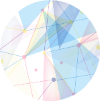 4
工作存在不足
单击添加标题
单击此处可编辑内容，根据您的需要自由拉伸文本框大小
单击添加标题
单击添加标题
单击此处可编辑内容，根据您的需要自由拉伸文本框大小
单击此处可编辑内容，根据您的需要自由拉伸文本框大小
单击添加标题
单击此处可编辑内容，根据您的需要自由拉伸文本框大小
单击添加标题
单击此处可编辑内容，根据您的需要自由拉伸文本框大小
单击添加标题
单击此处可编辑内容，根据您的需要自由拉伸文本框大小
[Speaker Notes: 更多作品请搜索:  http://dwz.cn/Wu2UP]
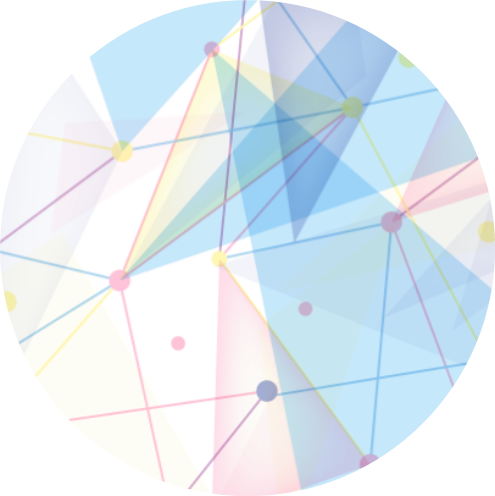 5
明年工作计划
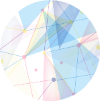 5
明年工作计划
单击此处编辑标题
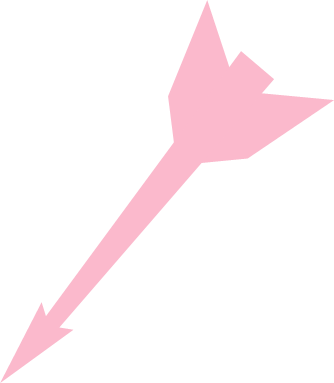 单击此处可编辑内容，根据您的需要自由拉伸文本框大小。
单击此处编辑标题
单击此处可编辑内容，根据您的需要自由拉伸文本框大小。
单击此处编辑标题
单击此处可编辑内容，根据您的需要自由拉伸文本框大小。
单击此处编辑标题
单击此处可编辑内容，根据您的需要自由拉伸文本框大小。
[Speaker Notes: 更多作品请搜索:  http://dwz.cn/Wu2UP]
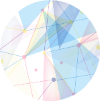 5
明年工作计划
关键词
关键词
单击此处可编辑内容，根据您的需要自由拉伸文本框大小
单击此处可编辑内容，根据您的需要自由拉伸文本框大小
关键词
关键词
单击此处可编辑内容，根据您的需要自由拉伸文本框大小
单击此处可编辑内容，根据您的需要自由拉伸文本框大小
关键词
关键词
单击此处可编辑内容，根据您的需要自由拉伸文本框大小
单击此处可编辑内容，根据您的需要自由拉伸文本框大小
关键词
关键词
单击此处可编辑内容，根据您的需要自由拉伸文本框大小
单击此处可编辑内容，根据您的需要自由拉伸文本框大小
[Speaker Notes: 更多作品请搜索:  http://dwz.cn/Wu2UP]
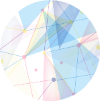 5
明年工作计划
单击编辑标题
单击编辑标题
单击此处可编辑内容
单击此处可编辑内容
单击编辑标题
单击编辑标题
单击此处可编辑内容
单击此处可编辑内容
单击此处编辑您要的内容，建议您在展示时采用微软雅黑字体，本模版所有图形线条及其相应素材均可自由编辑、改色、替换。更多使用说明和作品请详阅模版最末的使用手册。
[Speaker Notes: 更多作品请搜索:  http://dwz.cn/Wu2UP]
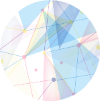 5
明年工作计划
关键词
单击此处可编辑内容，根据您的需要自由拉伸文本框大小
关键词
单击此处可编辑内容，根据您的需要自由拉伸文本框大小
关键词
单击此处可编辑内容，根据您的需要自由拉伸文本框大小
关键词
单击此处可编辑内容，根据您的需要自由拉伸文本框大小
[Speaker Notes: 更多作品请搜索:  http://dwz.cn/Wu2UP]
THANKS